Спаси Красную шапочку!
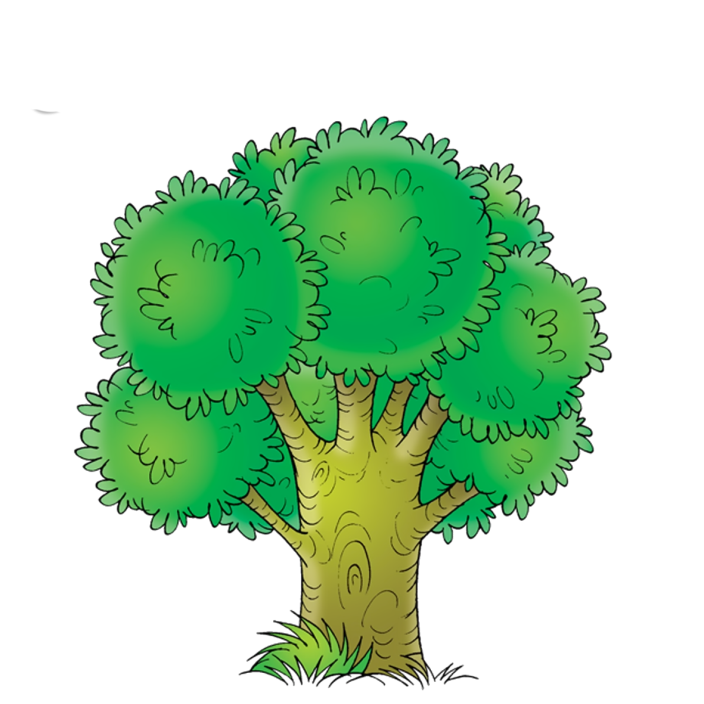 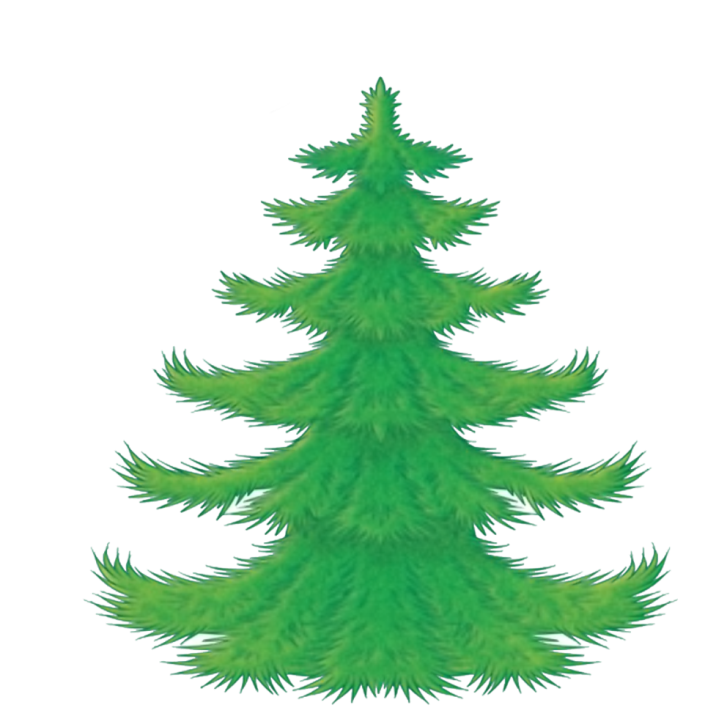 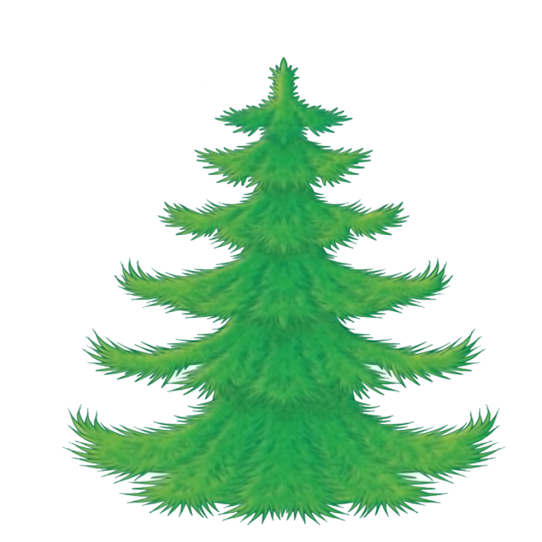 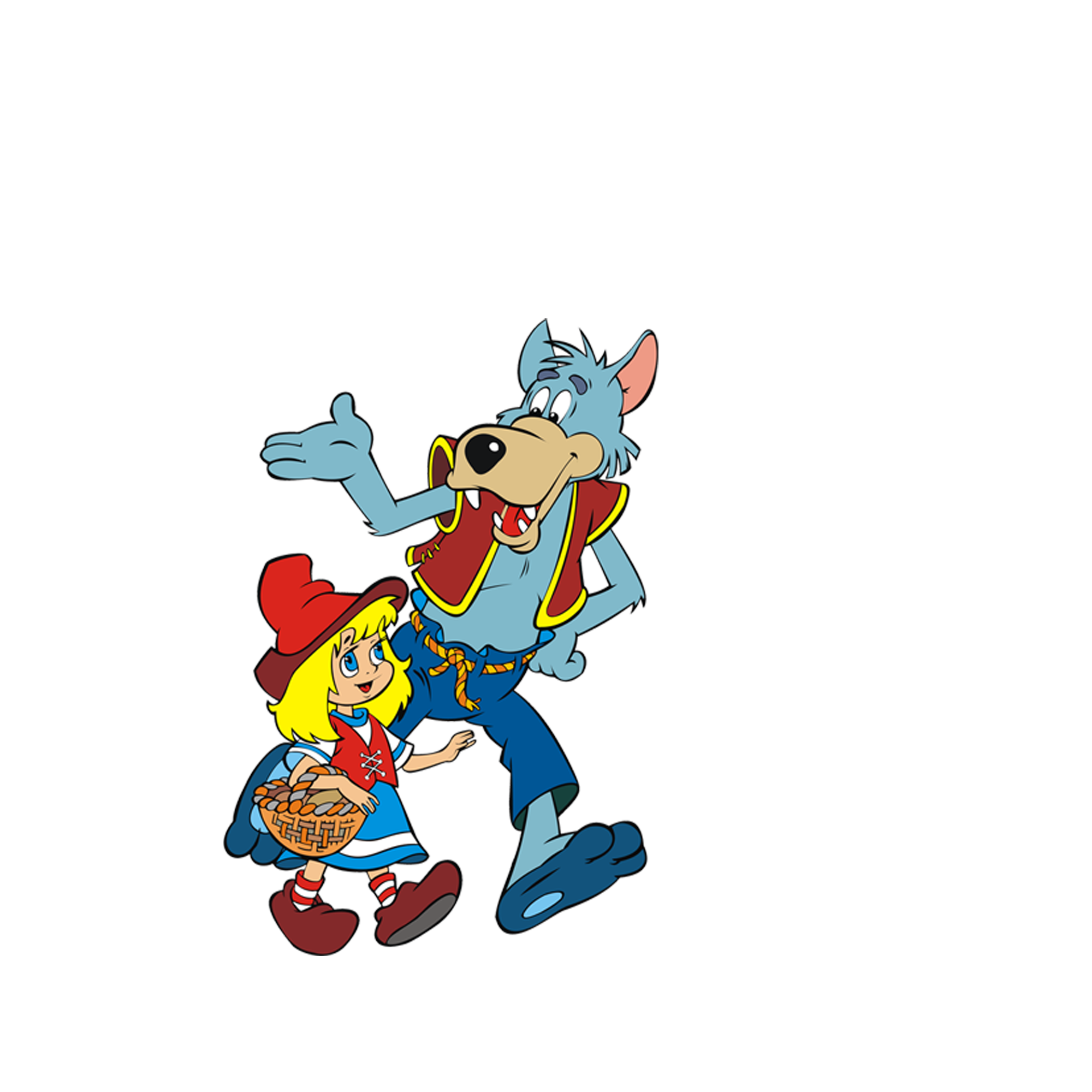 Автор
Рудакова Л.В., учитель початкових класів
Новотроїцької ЗШ  І- ІІІ ст. № 4
Волноваського району Донецької області
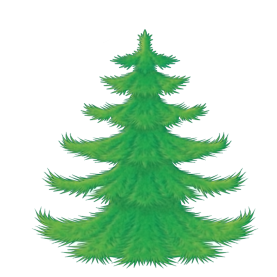 ВСПОМНИ ТАБЛИЦУ УМНОЖЕНИЯ НА 8!
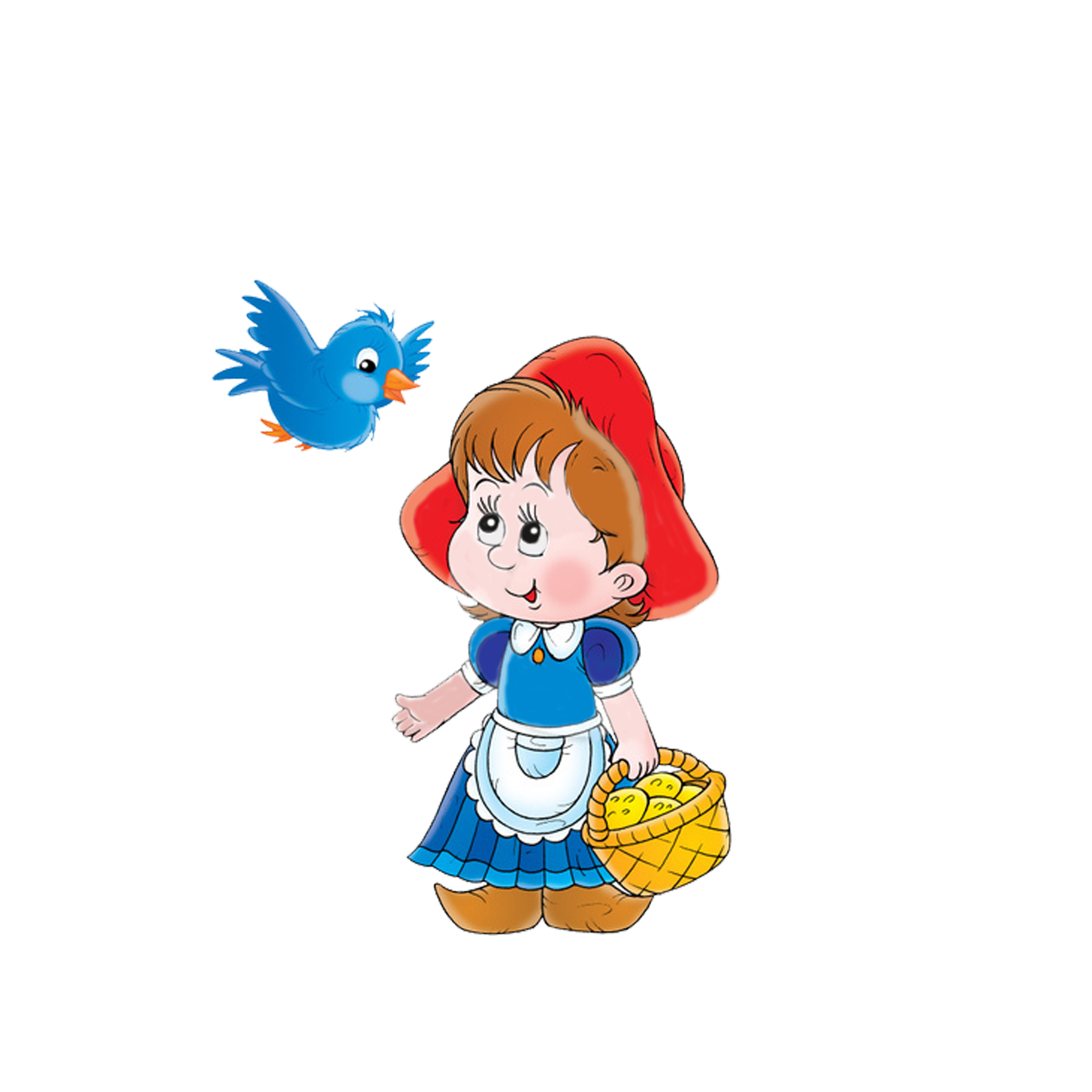 5
3
9
·8
2
7
6
4
8
Дякую 
вам!
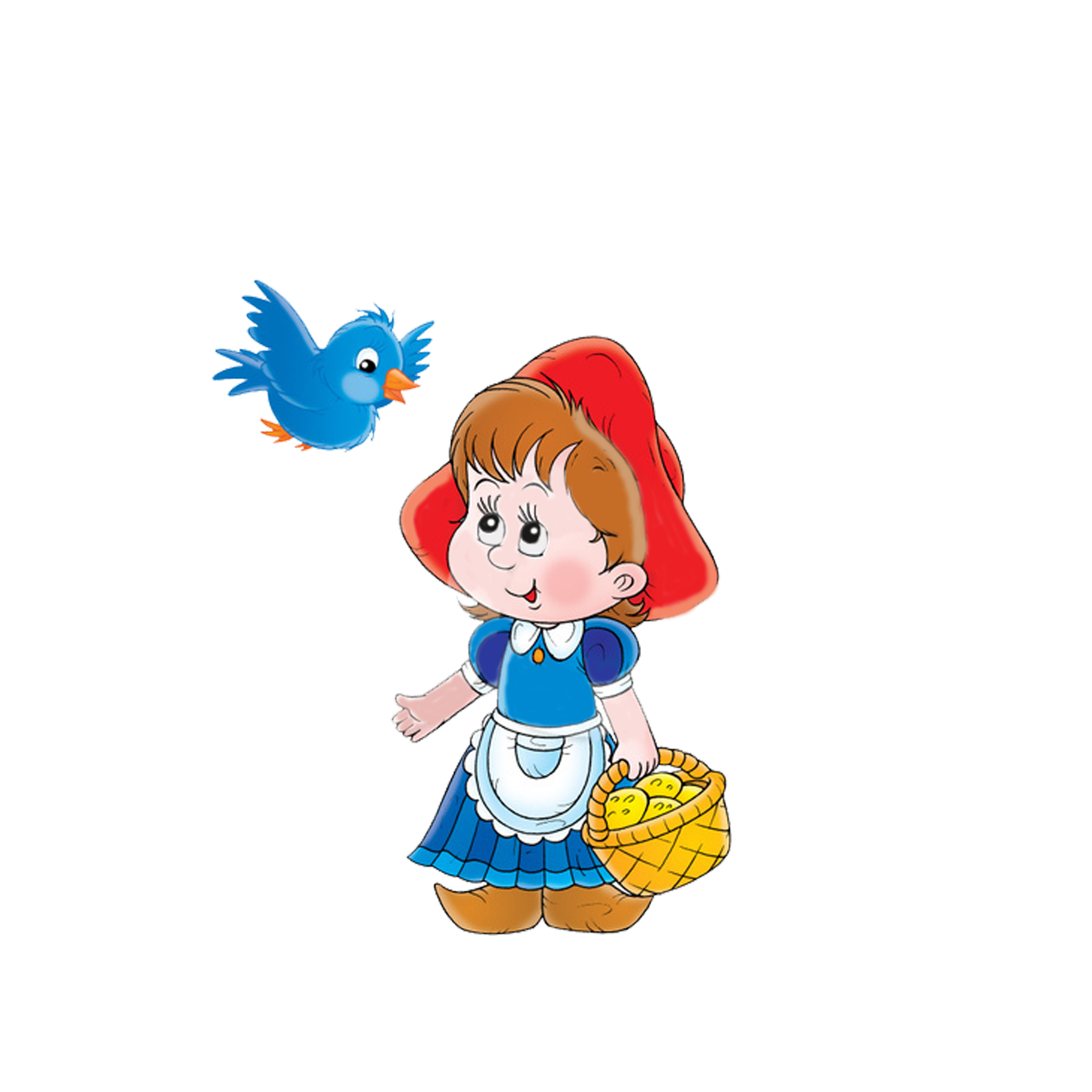